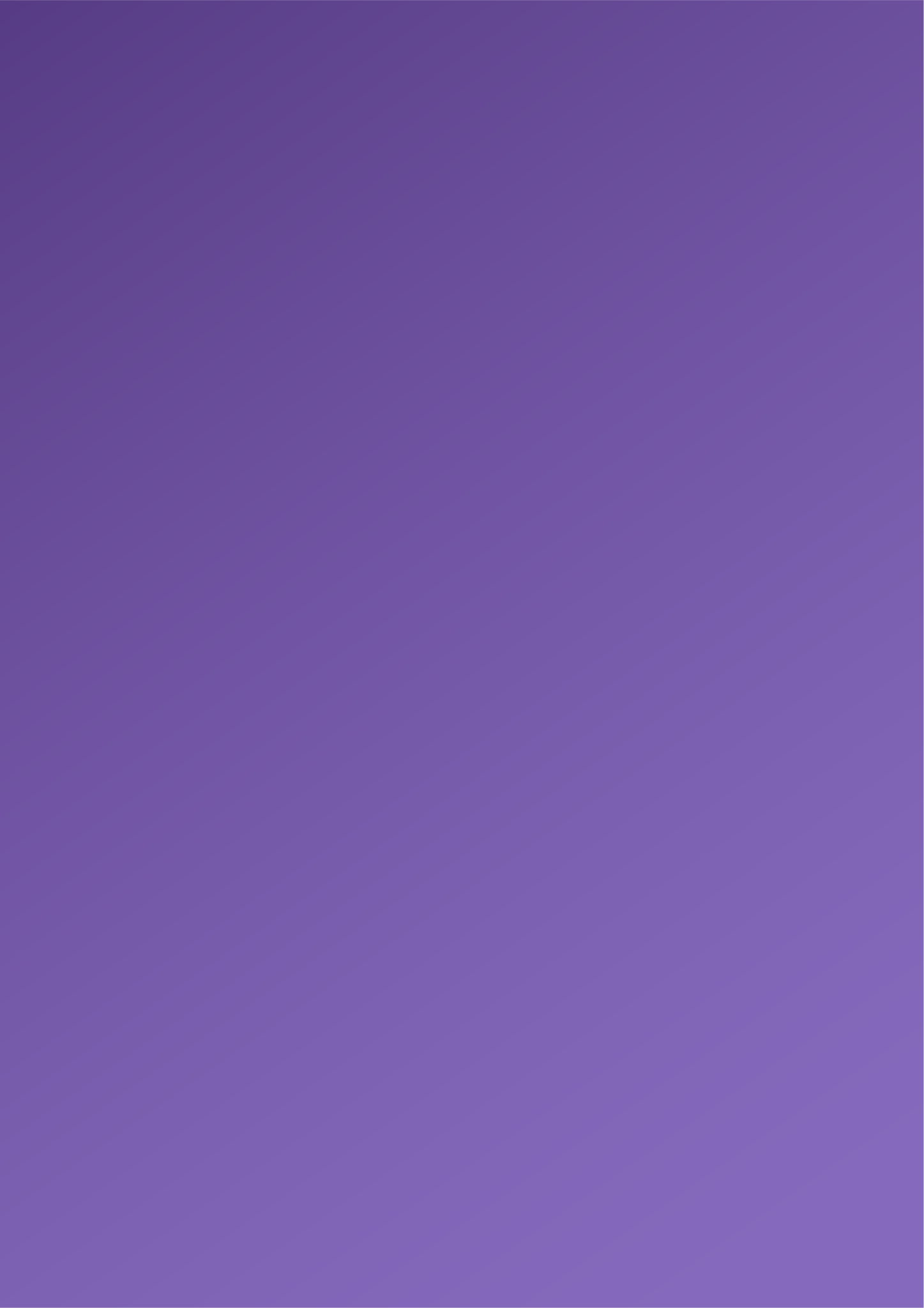 Women and the current pay crisisHeather WakefieldUK Women’s Budget Groupwww.wbg.uk.org
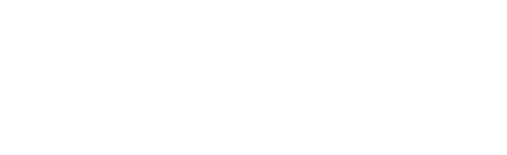 Why is the pay crisis an issue for women?
Women as workers:
Low paid – 60% of those earning below the Real Living Wage 
Facing a gender pay gap of 14.9%    (8.3% FT and -2.8% PT)
Employed in low-paid sectors – hospitality, retail, care
Majority of those employed in public services facing the lowest pay increases 
84% care workers and nurses, 73% teachers, 77% council employees
Part-time workers – 38% compared to 13% men
The gender pay gapONS October 2022
Public sector pay lagging behind
Some groups hit harder than others
Black and ethnic minority women earn less, less likely to be in paid   work and more likely to be living in poverty
Vulnerable migrant women with no recourse to public funds – but NHS charging!
Single mothers – 85% of single parents
Disabled women with extra cost of living - £583 per month 
62% of people referred to food banks are disabled
Pregnant women and new mothers on statutory maternity pay or allowance - £156.66 per week (47% of NLW)
Pay cuts follow Covid
Women more likely to be furloughed
Women spent more time on unpaid childcare and household work
More home-schooling done by women
86% of women in ‘routine’ and ‘semi-routine’ jobs not working from home, compared with 35% of management and professional women
Over 500,000 part-time jobs lost by end 2020, but full-time employment up 309,000
Negative impact on anxiety, depression and loneliness
Women  - the ‘shock absorbers’ of poverty
Unpaid child/carers responsible for unpaid household work and budgets  - worth £700 billion
Spend more of their incomes on food and household goods
More dependent on public services hit by austerity and inflation  - ‘triple whammy’
4000 childcare providers lost in 2021, but massive increase in charges and care crisis – restricting economic activity and longer hours
Less likely to have savings
More dependent on in-work and other benefits hit by the benefit cap and two-child limit
So what do we need?
Economy built on strong social foundations through investment in public services and ‘greening’ 
Evidence of significant and positive economic effect
Fairer and progressive taxation – on all forms of wealth
Fairer benefits system – including lifting of cap, end to two-child limit and increase in Child Benefit to £50 per child
Unionisation of women’s work and strong collective bargaining rights
Stronger employment rights – including improved equal pay and equality laws
References
A Green and Caring Economy, WBG, November 2022 https://wbg.org.uk/analysis/greenandcaringeconomy/
The Income Crisis – A Gendered Analysis, WBG, June 2022 https://wbg.org.uk/analysis/greenandcaringeconomy/
Investing in the Care economy to boost employment and gender equality, WBG, March 2016 https://wbg.org.uk/analysis/investing-in-the-care-economy-to-boost-employment-and-gender-equality/
Cost of living survey – the results, Maternity Action, August 2022 https://maternityaction.org.uk/2022/08/our-cost-of-living-survey-the-results/
A year on: working class women and work during the Covid-19 pandemic, Warren, Lyonette and WBG, 2020 https://www.nottingham.ac.uk/vision/working-class-women-work-during-the-covid-19-pandemic
Coronavirus (COVID-19) and the different effects on men and women in the UK, March 2020 to February 2021, ONS, March 2021 https://www.ons.gov.uk/peoplepopulationandcommunity/healthandsocialcare/conditionsanddiseases/articles/coronaviruscovid19andthedifferenteffectsonmenandwomenintheukmarch2020tofebruary2021/2021-03
Thank you!


Many briefings, reports and resources at

www.wbg.org.uk